François St-Arneault
Agent de service social 

EVR-Électro-Électricité 2023-2024
Services au CEP
Rôle des intervenants sociaux
Rôle des tuteurs
Preuve de fréquentation scolaire
Deux échecs de modules…….service 1 et service 8
Procédure d’abandon, d’intégration et de remboursement
Prêts et bourses
Fonctionnement global

Québec.ca
Code d’établissement 852400 et numéro de programme ajouter un 0 …..05295

Simulateur de calcul
Question?
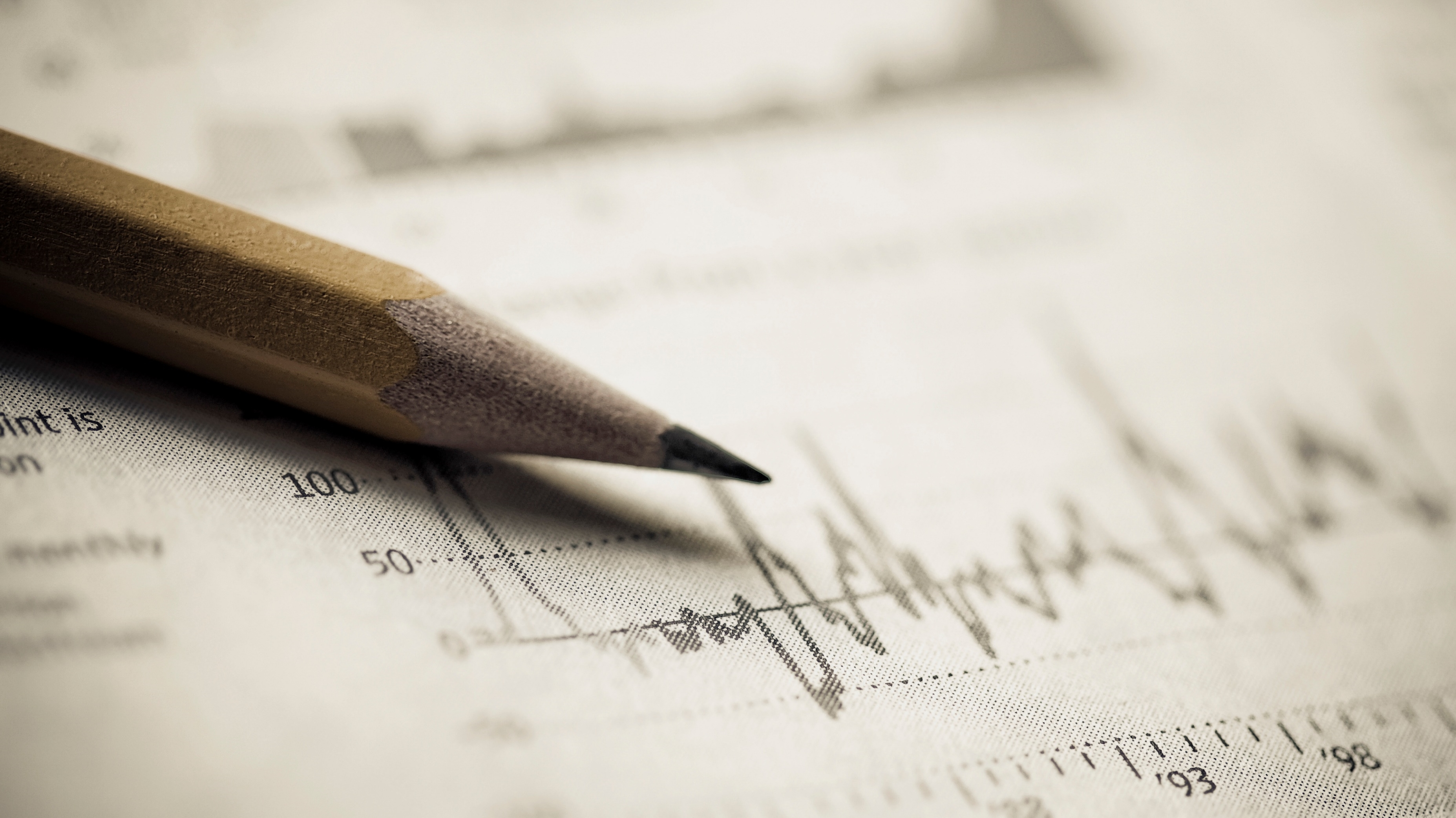 Mythe ou réalité
Par François St-arneault
Historique de la marijuana
Doses de THC
Psychose toxique
Dépistage
Sommeil
Trip de bouffe
Marijuana et apprentissage
Stimulants vs perturbateurs vs dépresseurs
Le cercle de la dépendance